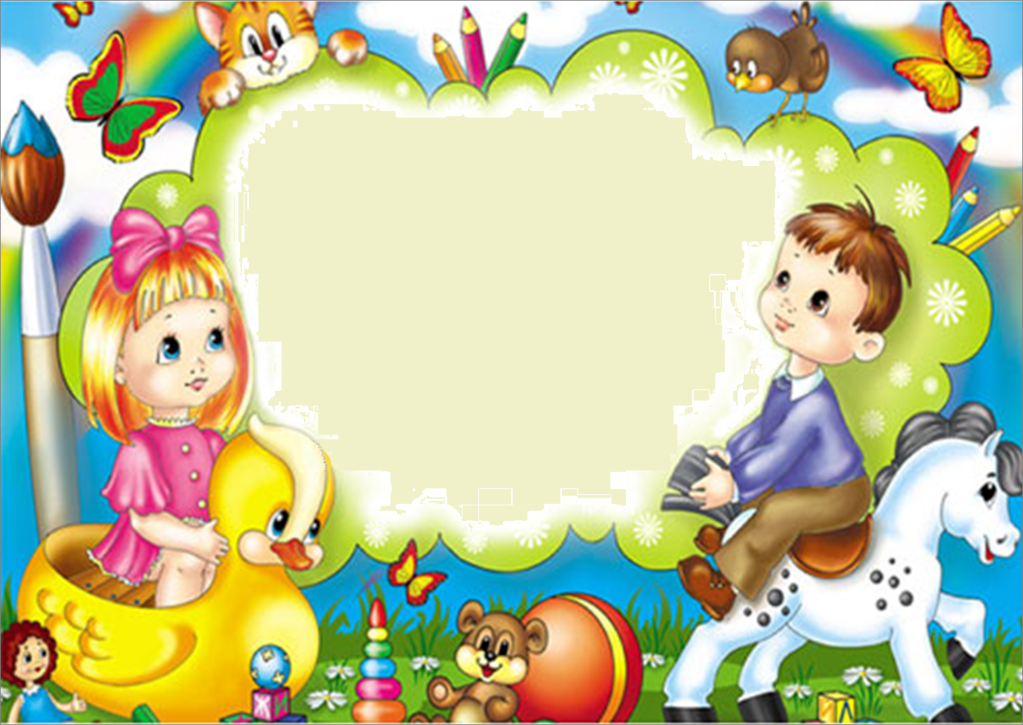 МБДОУ детский сад № 5 «Звёздочка»
«Развитие мелкой моторики дошкольников с помощью пальчиковых игр»
Воспитатель: ПервовласенкоТ. М.
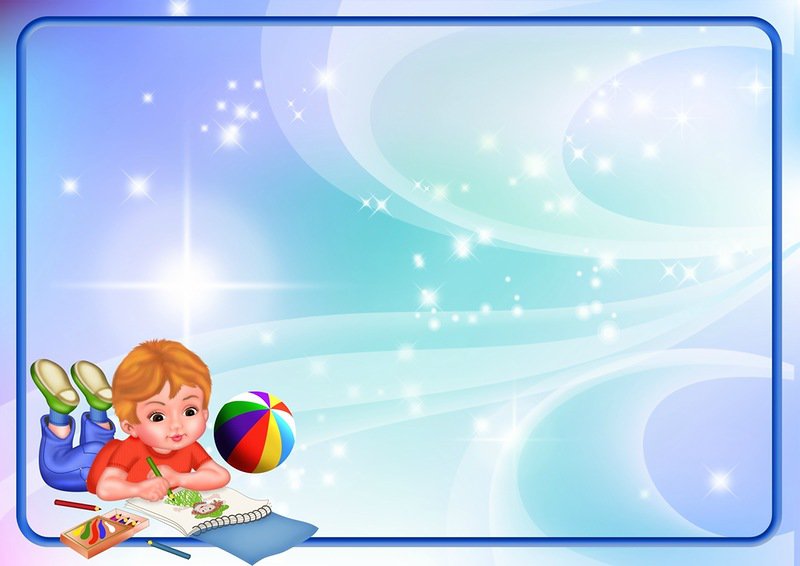 «Ум ребенка находится на кончиках его пальцев. Чем больше мастерства в детской руке, тем ребенок умнее».                                                     


                                                                             В.А.Сухомлинский
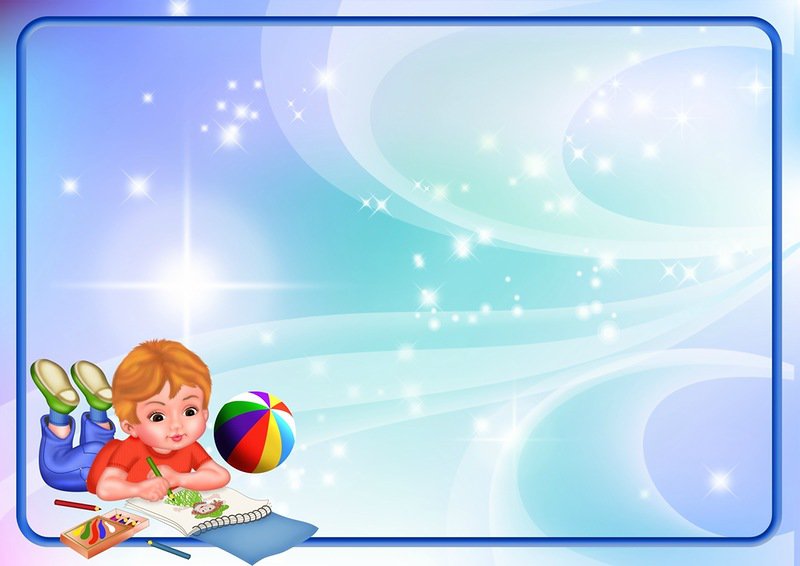 Учёными была выявлена з а к о н о м е р н о с т ь:
ЕСЛИ развитие движений    
   пальцев         
   соответствует возрасту, 



     ТО и речевое развитие    
      находится в 
      пределах нормы и наоборот.
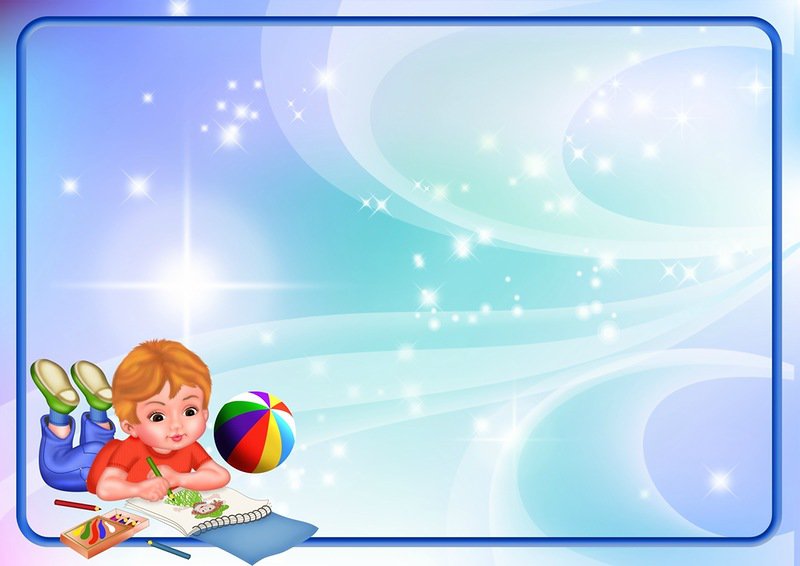 Что же такое пальчиковые игры?
Это движения пальчиками и кистями рук, которые сопровождаются стихами или песенкой.
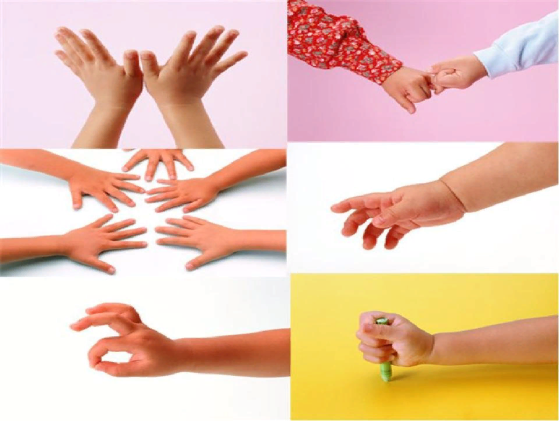 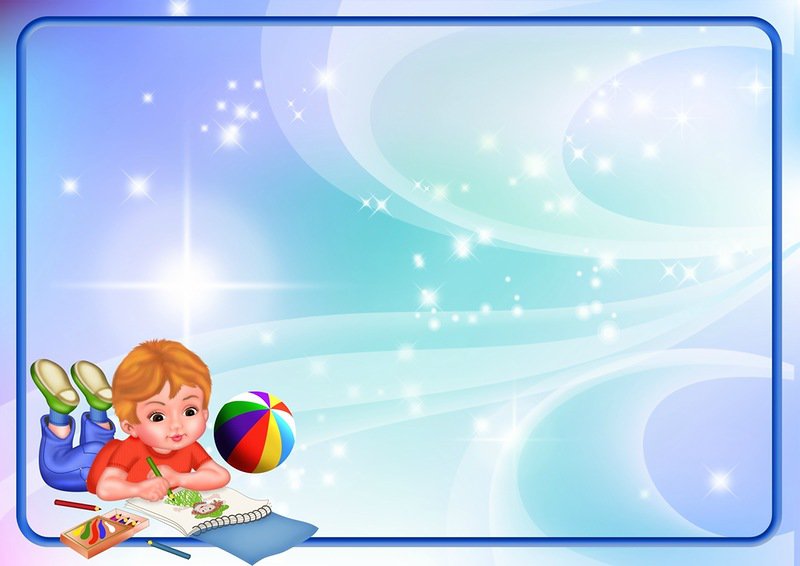 Виды пальчиковых игр
 Игры со стихотворным сопровождением
Пальчиковые игры с элементами массажа. 
Игры манипуляции
Пальчиковые игры с предметами. 
Пальчиковые игры на основе сказок
Кинезиологические
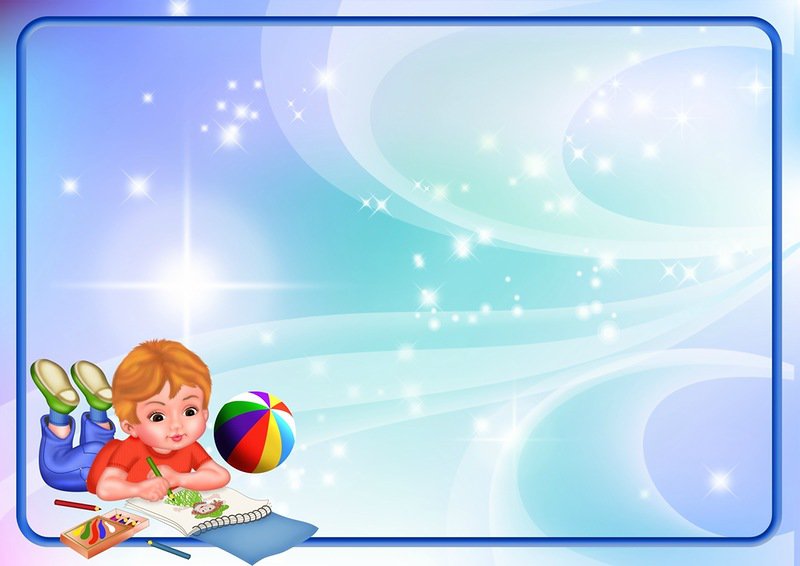 Пальчиковые игры с элементами массажа
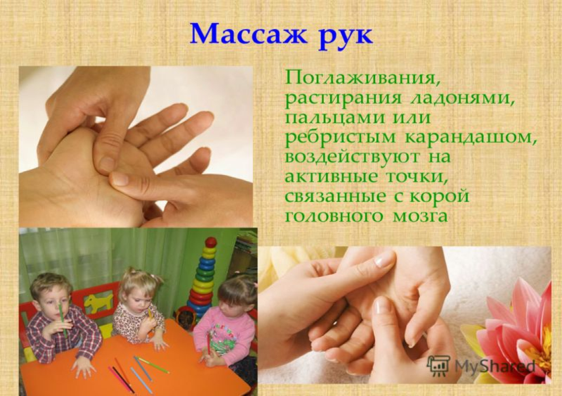 .
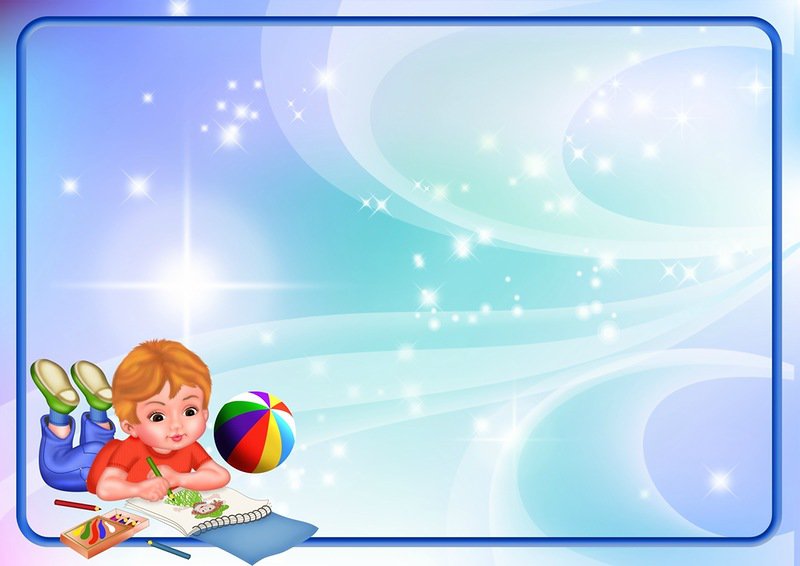 Пальчиковые игры с элементами самомассажа кистей и рук
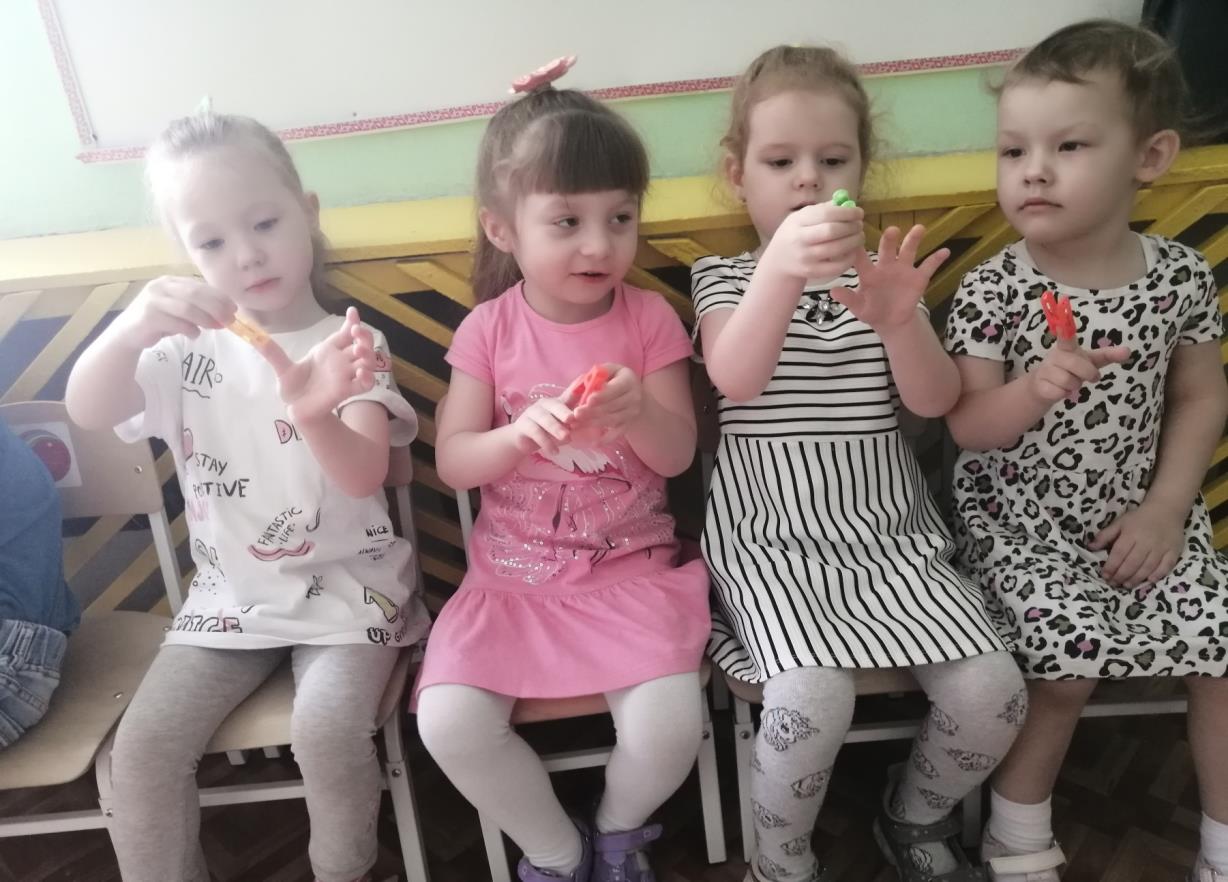 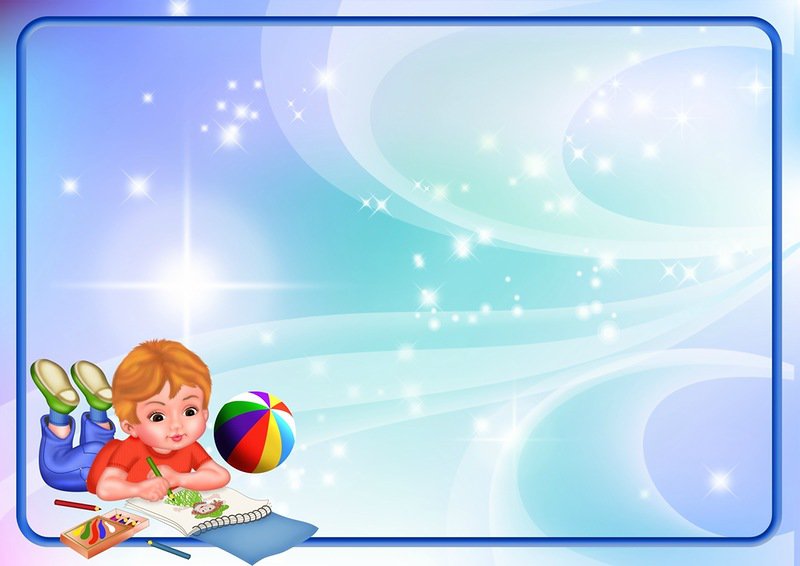 Игры манипуляции
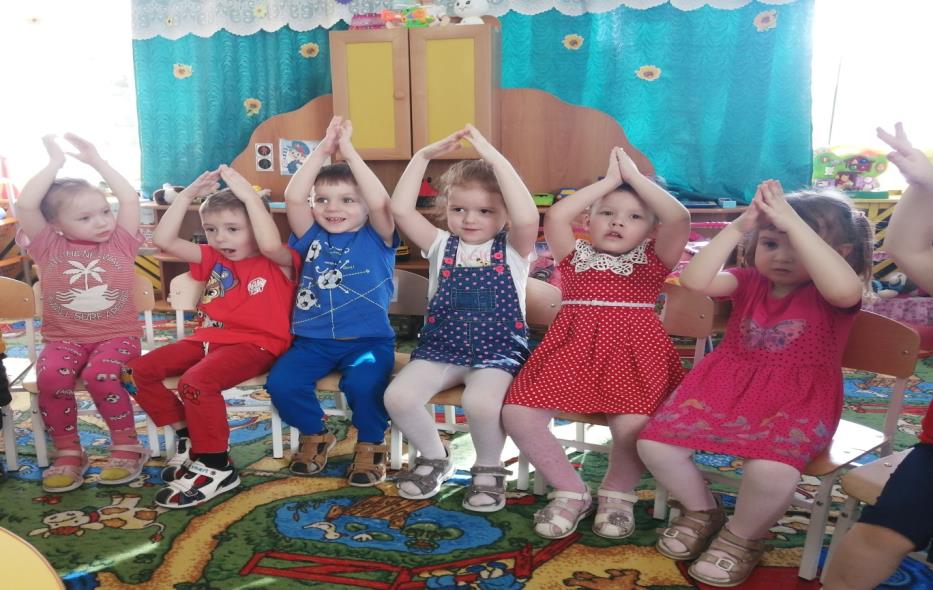 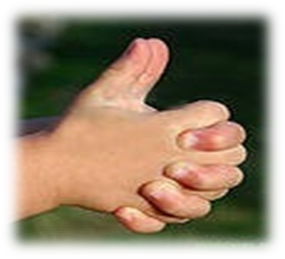 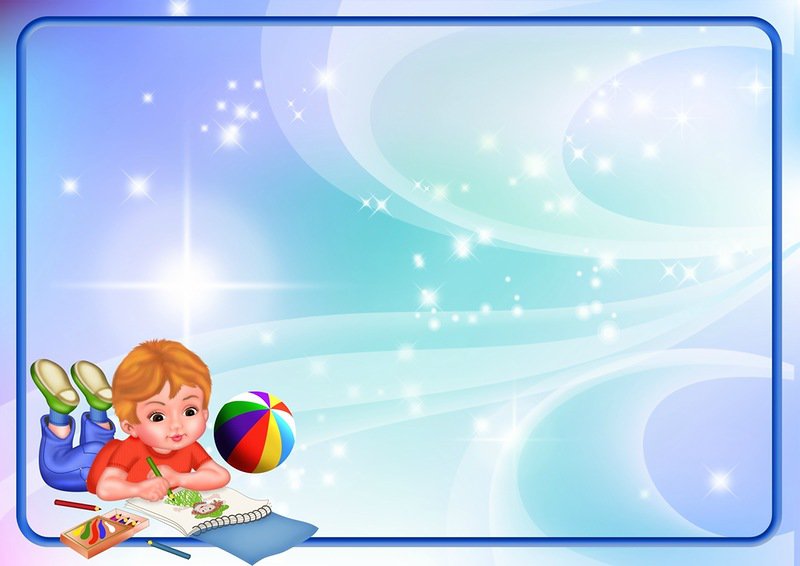 Пальчиковые игры с предметами
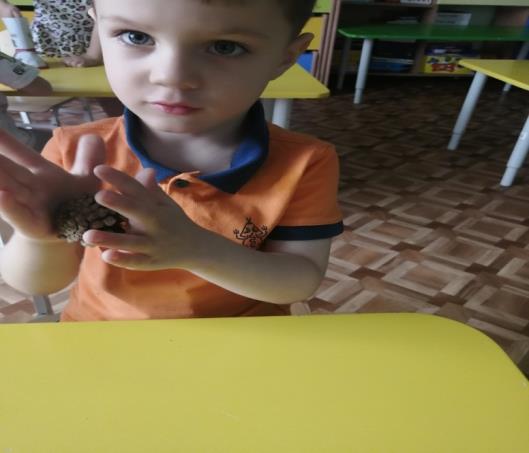 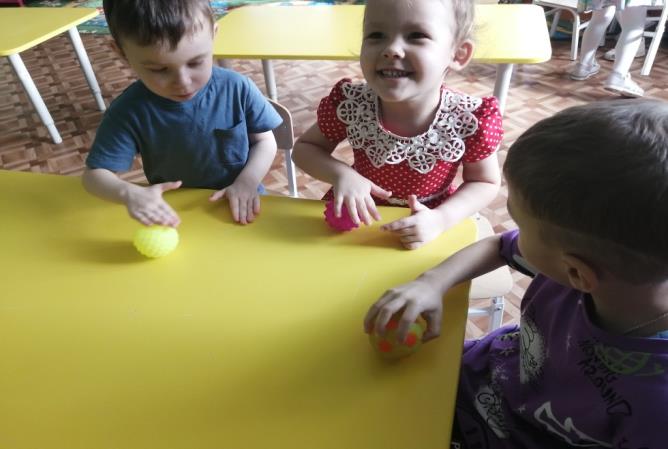 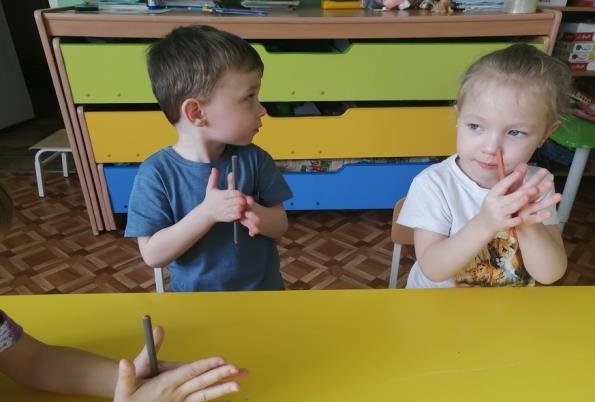 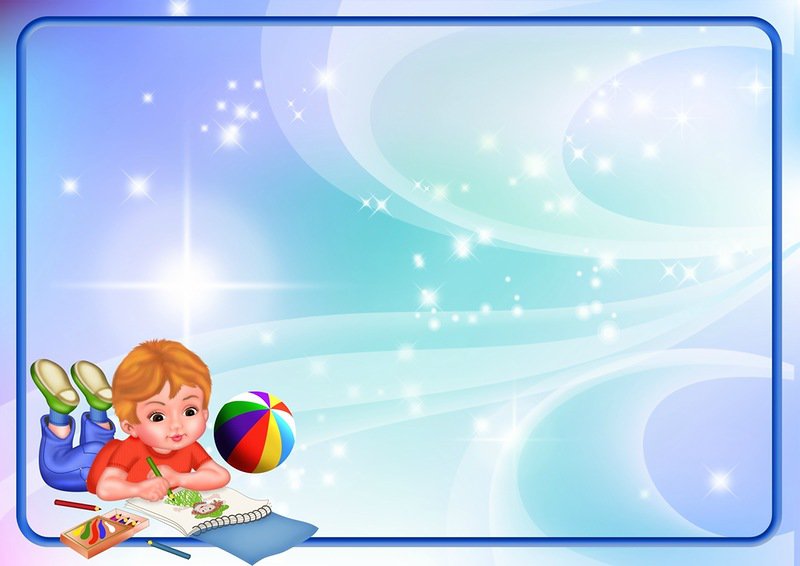 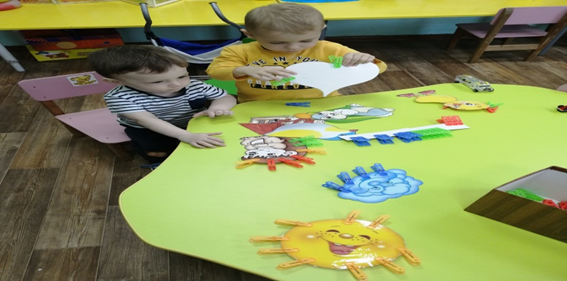 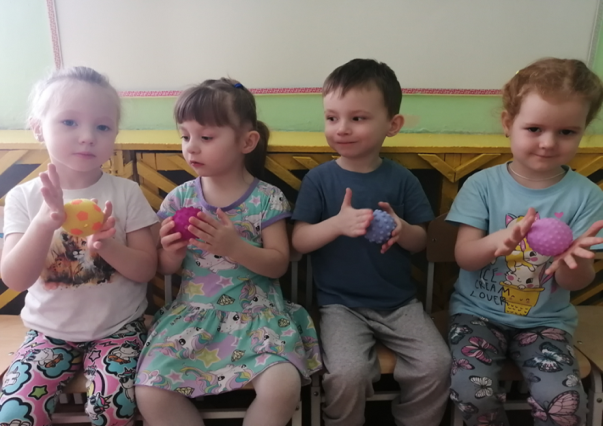 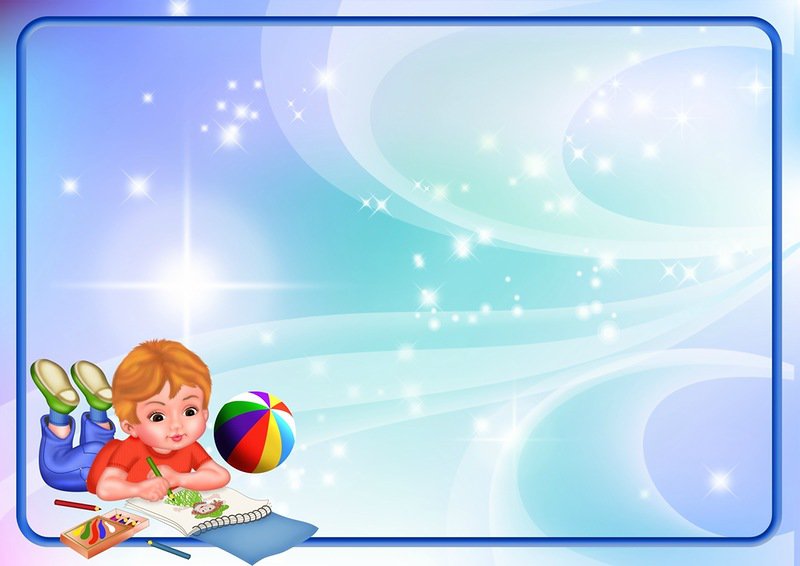 Пальчиковые игры на основе сказок
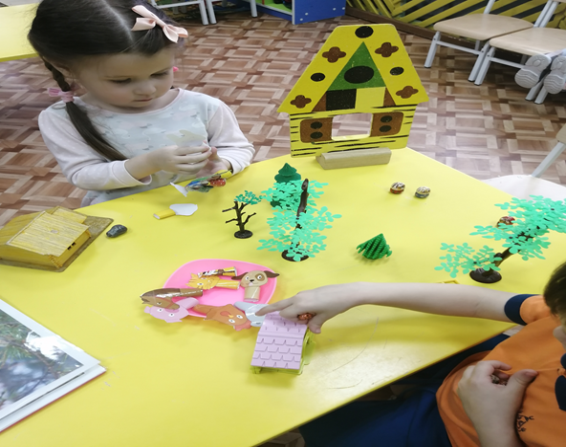 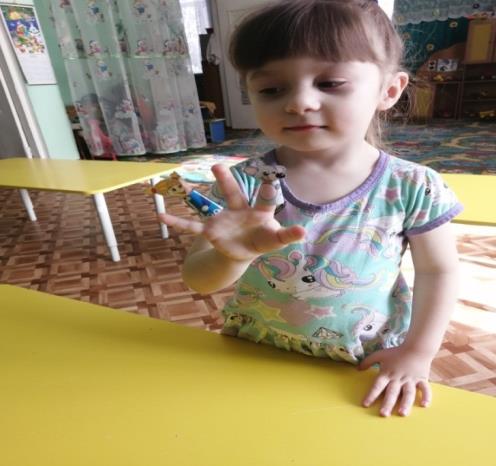 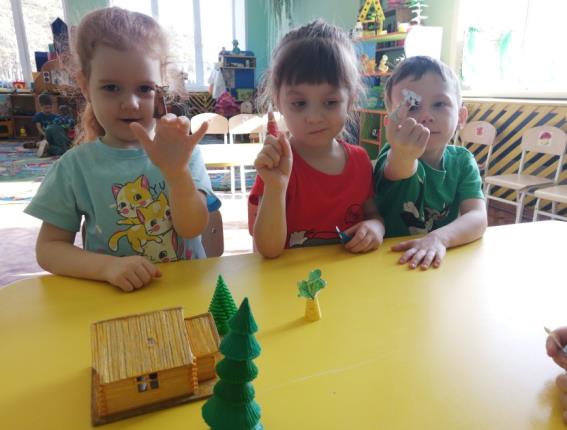 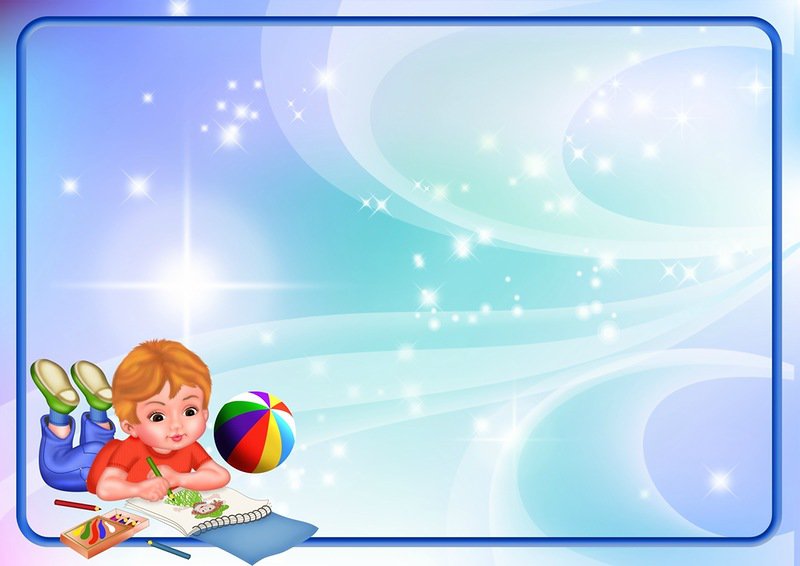 Кинезиологические пальчиковые игры
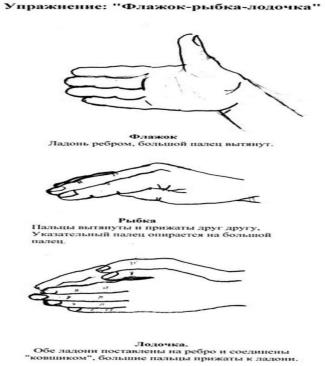 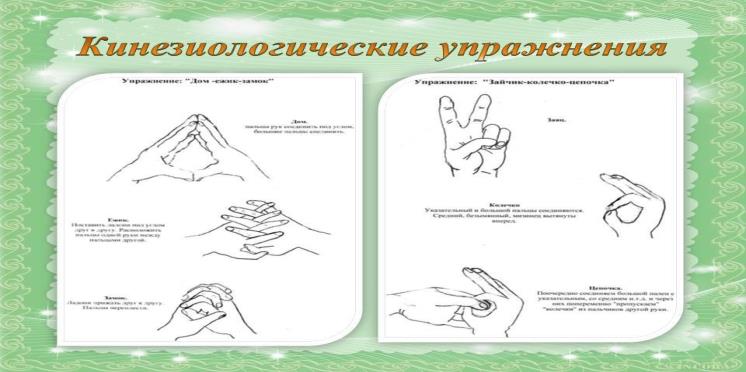 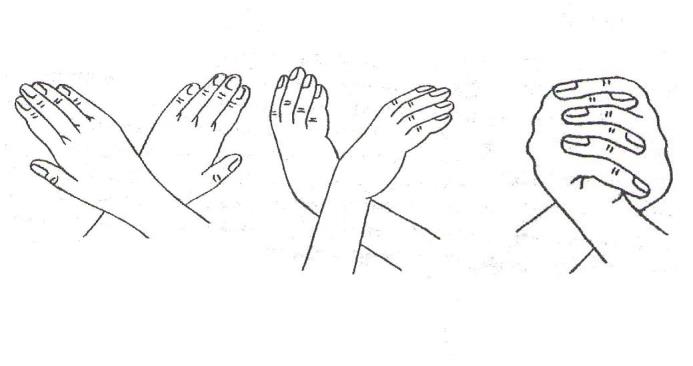 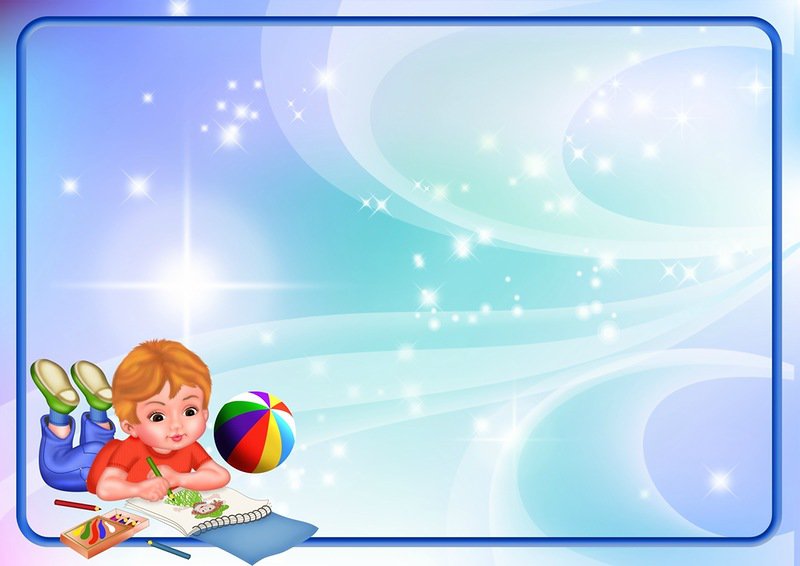 Игры со стихотворным сопровождением
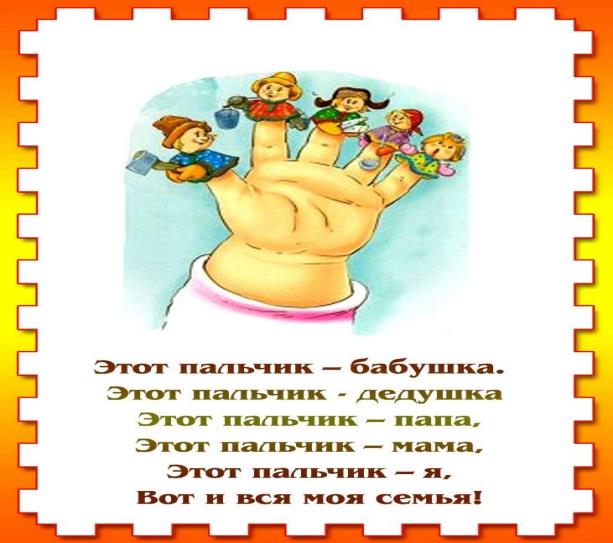 видио
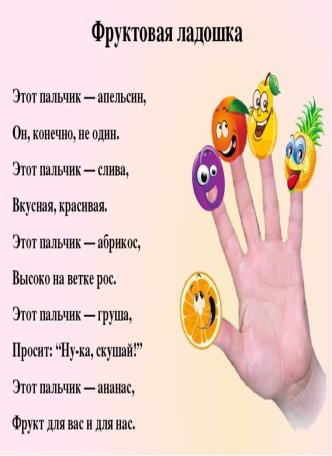 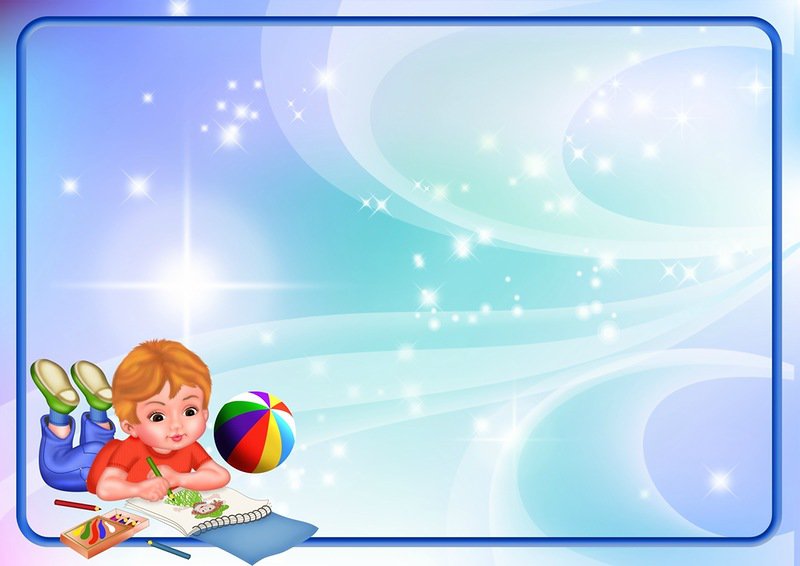 Пальчиковые игры способствуют:

-Развитию мелкой моторики, а значит и речи;
-Развитию координации движений;
-Подготовке руки к письму;
-Расширению словарного запаса;
-Развитию внимания, памяти, воображения;
-Снятию эмоционального и умственного напряжения;
-Установлению теплого телесного контакта между ребенком и взрослы
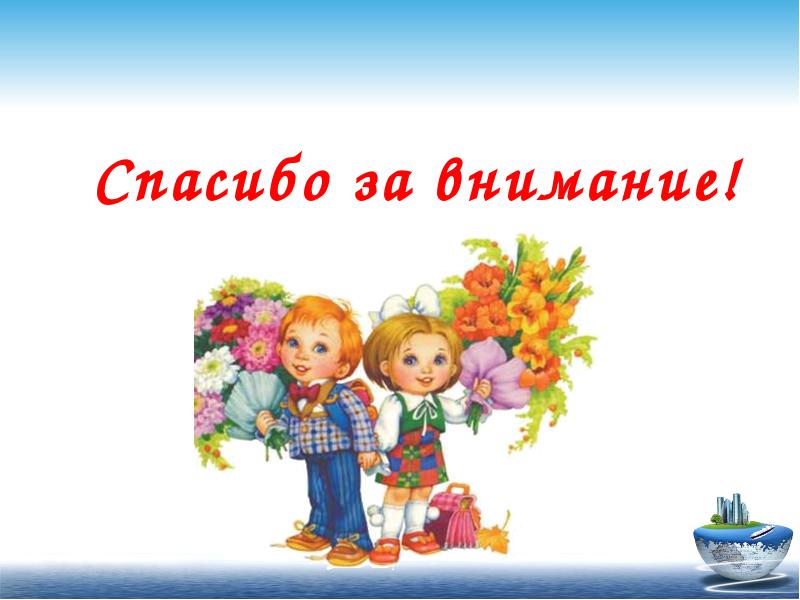